Astronomy Club Xmas Quiz 2017
Questions
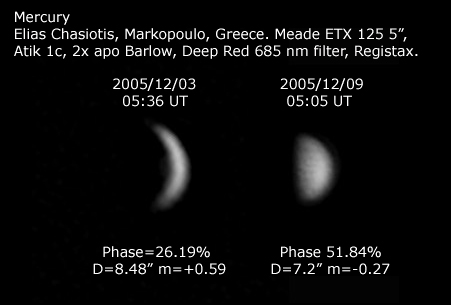 Q1: The only planet that shows phases apart from Mercury is?

[A]Earth 
[B]Venus 
[C] Jupiter 
[D] Saturn 
[E] The Moon
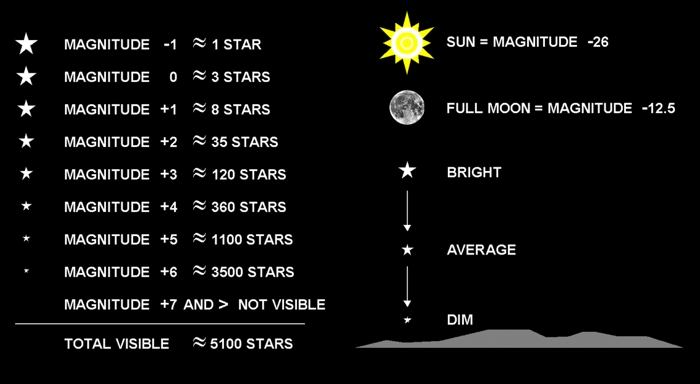 Q2: Which among the following is Brightest star? 

[A]Sirius 
[B]Alpha Centauri 
[C] Proxima Centauri 
[D] Polaris
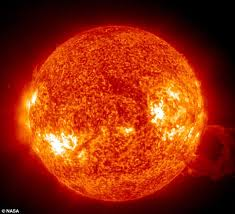 Q3: Which among the following two gases contribute to begin the formation of stars? 

[A]Hydrogen & Nitrogen 
[B]Nitrogen and Helium 
[C]Helium & Hydrogen 
[D]Hydrogen and Oxygen.
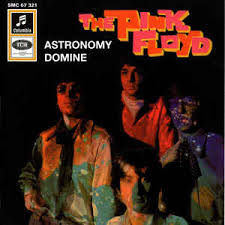 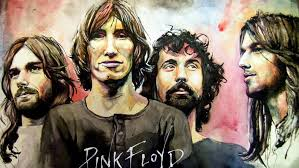 Q4: In Pink Floyds song, “"Astronomy Domine“, which three planets in the solar system are mentioned? One point for each correct guess!
Planets to pick from: Mercury, Venus, Earth, Mars, Jupiter, Saturn, Uranus, Neptune. 

Special clue: Pluto is not mentioned!

Lime and limpid green, a second scene
A fight between the blue you once knew.
Floating down, the sound resounds
Around the icy waters underground.
X and Y, Oberon, Miranda and Titania.
Z, Titan, Stars can frighten.
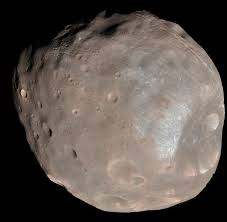 Q5: Which planet has a moon named Phobos that is predicted to possibly smash into the planet sometime within the next 30-50 million years? 
 Mars
 Uranus
 Jupiter
 Venus
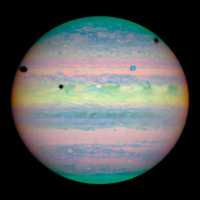 Q6: Named after a Trojan prince in Greek mythology, what is the largest moon in our solar system, which can be seen in this photo of Jupiter?
 Dione
 Mimas
 Ganymede
 Rhea
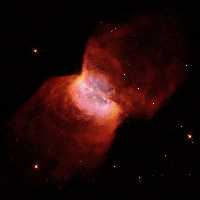 Q7: What kind of astronomical object is defined as an interstellar cloud of ionized gasses and dust?
 Gas giant
 Constellation
 Nebula
 Aurora
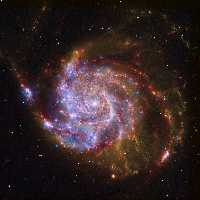 Q8: By looking at this image, can you tell me what general kind of galaxy the Milky Way is?
 Elliptical galaxy
 Lenticular galaxy
 Irregular galaxy
 Spiral galaxy
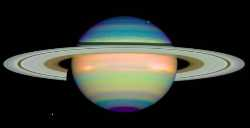 Q9: I am sure that my friend known as Agent 86 could answer just what is the name of the dark space seen here in the rings of Saturn?
 The James Gap
 The Bond Gap
 The Madonna Gap
 The Maxwell Gap
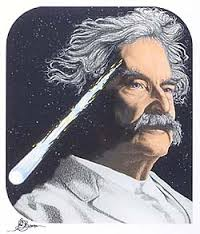 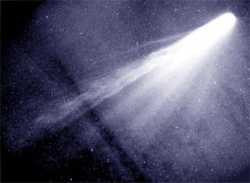 Q10: Author Mark Twain could tell you that this is an image of which celestial body that is seen on earth every 75 to 76 years?
 Samuel's Comet
 Langhorne's Comet
 Clemens's Comet
 Halley's Comet
For a bonus point, what is the connection between Twain and this comet?
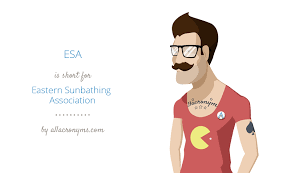 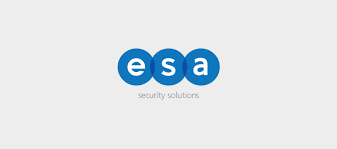 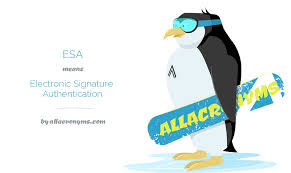 Question 11:
What do the letters ESA stand for?
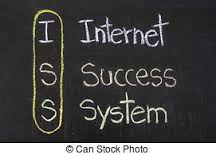 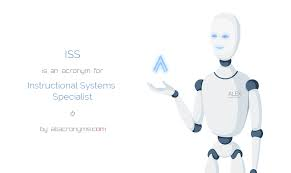 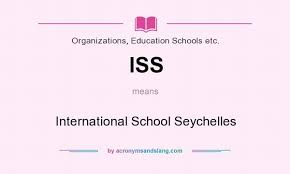 Question 12:
What do the letters ISS stand for?
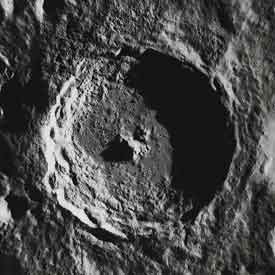 Q13: What is the name of the most prominent crater on the Moon?

Tycho
Copernicus
Kepler
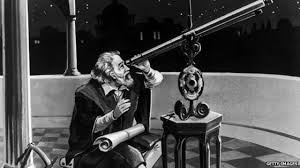 Q14: In 1609 Galileo discovered four moons orbiting Jupiter. Three of them are named "Io", "Ganymede" and "Callisto." What did he name the other one?

Vesta
Europa
Amalthea
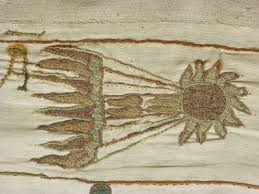 Q15: How many tails does a comet have as it approaches the Sun?

One
Two
Three
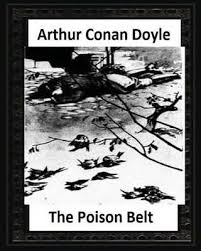 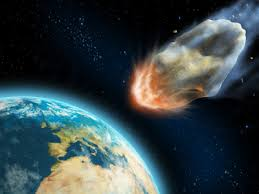 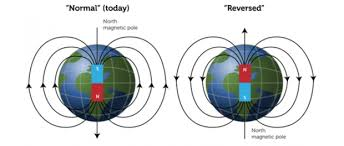 Q16: What did the Earth do in 1910 that caused unnecessary fear for many people around the world?

Nearly missed an asteroid.
Reversed its magnetic poles.
Passed through a comet tail.
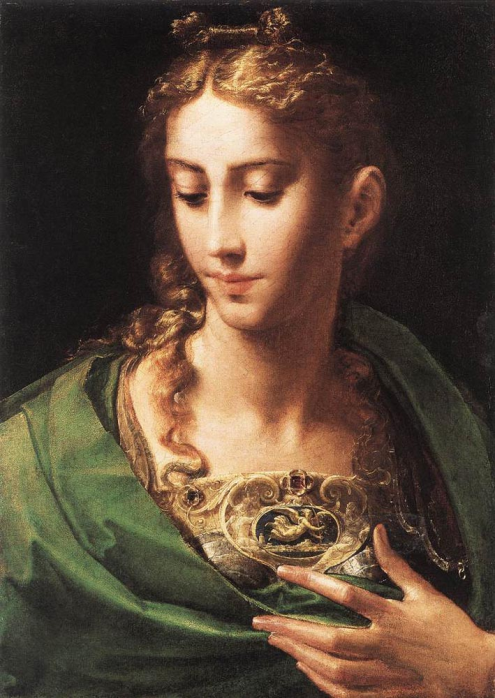 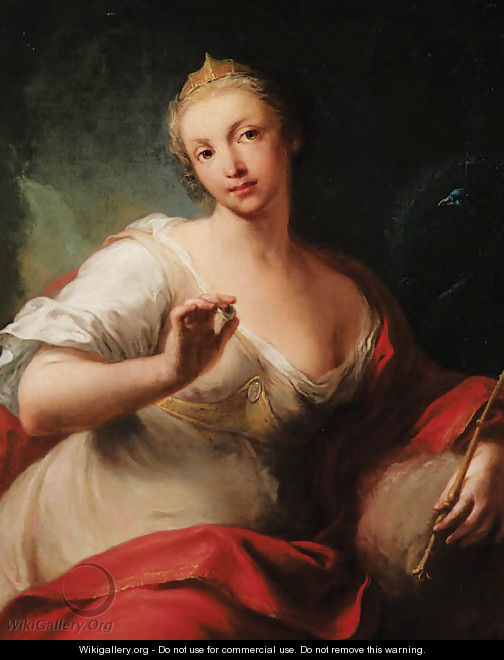 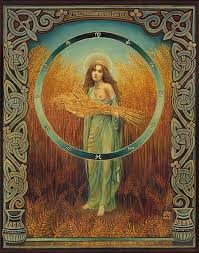 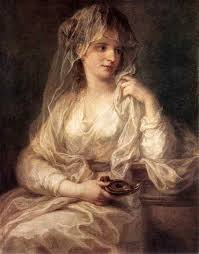 Q17: Ceres, Pallas, Juno, and Vesta are names for four of what type of objects?

Asteroids
Moons
Stars
Kuiper Belt Objects

They are also the names of four goddesses depicted in the paintings above.
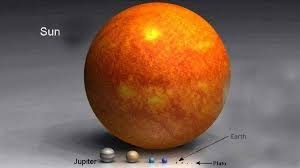 Q18:  If the Earth were the size of a tennis ball, how big and how far away would the Sun be?

A basketball 12 miles away
24 feet across, 1/2 mile away
48 miles across, 126 miles away
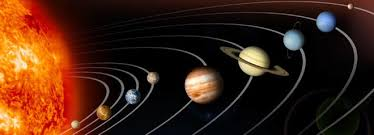 Q19: After the Sun and the planets, what is the largest body in the solar system?

Ganymede
Pluto
Earth's Moon
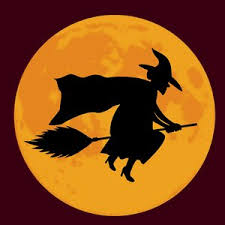 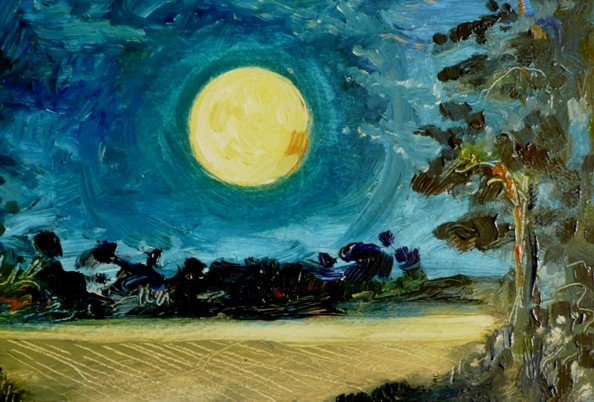 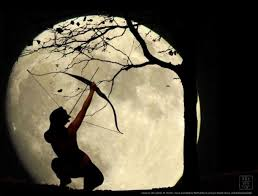 Q20: What is the name given by some to the full moon nearest the winter solstice?

Witch's Moon
Hunter's Moon
Harvest Moon
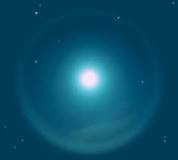 Q21: Sometimes there is a ring around the Moon. What causes this?	

Gravitational lensing
Micrometeroidal particles
Atmospheric ice crystals
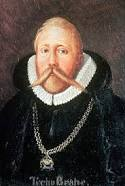 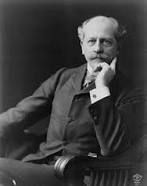 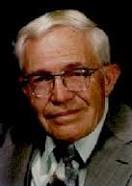 Q22: Who discovered Pluto?

Clyde Tombaugh
Percival Lowell
Tycho Brahe
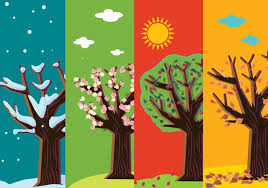 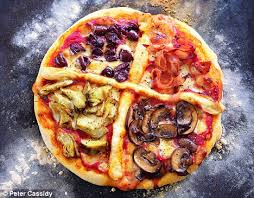 Q23: What is the primary cause of the seasons?

Tilt of Earth's axis
Inclination of Earth's orbit
Changing distance to the Sun
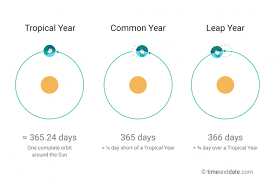 Q24: How many leap years are there in 400 years?

104
100
97
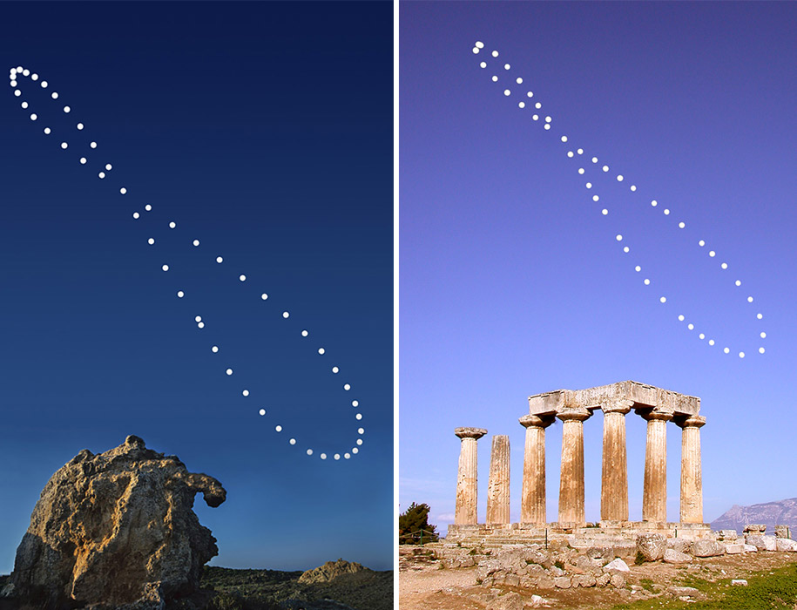 Q25: The precise position of the Sun at noon each day changes over a period of a year, describing a "figure 8" in the sky. What is this called?

The Analemma
Precession of the Equinox
Solar Constant
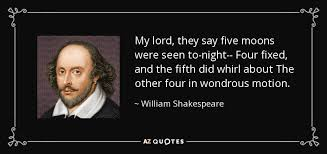 Q25: What celestial objects are named after characters in Shakespeare plays?

Some near-Earth asteroids
Some moons of Uranus
Some craters on Mercury
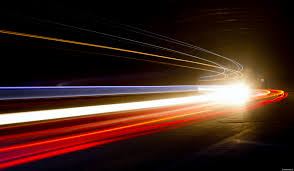 Q27: What is the speed of light?

6,800 miles per second

547,000 miles per hour

1,000,000 miles per hour

186,000 miles per second
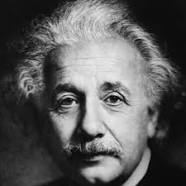 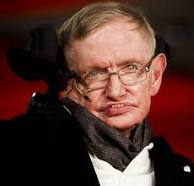 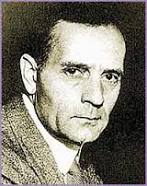 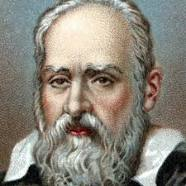 Q28: Which scientist discovered that the universe was expanding?

Edwin Hubble
Galileo
Stephen Hawking
Albert Einstein
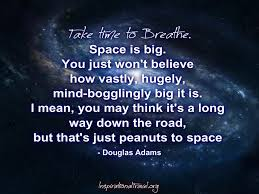 Q29: What is the universe mostly composed o?

Dark energy
Light
Visible matter
Dark matter
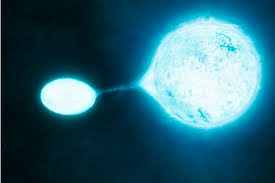 Q30: What types of stars are the hottest stars?

O
K
M
G
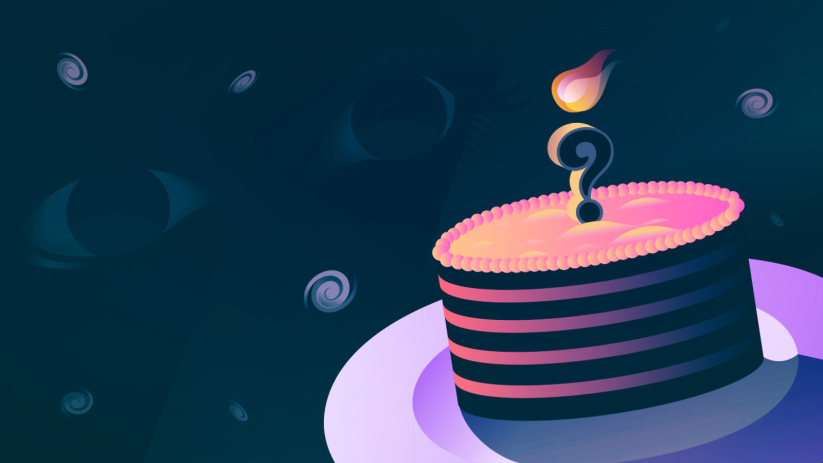 Q31: What is the estimated age of the universe?

2 billion years
500 million years
1 trillion years
13 billion years
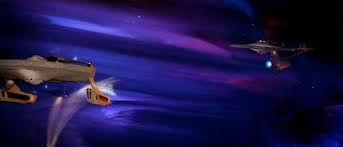 Q32: Which nebula are "the pillars of creation" located?

Bug nebula
Eagle nebula
Horse head nebula
Crab nebula
Mutara Nebula
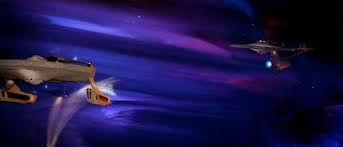 Q33: Which fictitious nebula featured in Star Trek II: The Wrath of Khan

Bug nebula
Eagle nebula
Horse head nebula
Crab nebula
Mutara Nebula
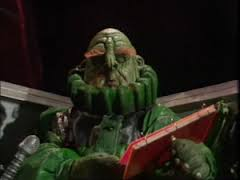 Q34: In which TV show would you be likely to meet a Vogon?

Buck Rogers in the 25th Century
The Hitchhiker’s Guide to the Galaxy
Lost in Space
Red Dwarf
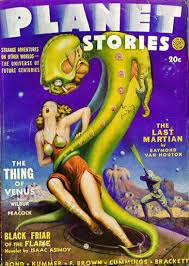 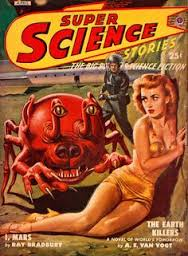 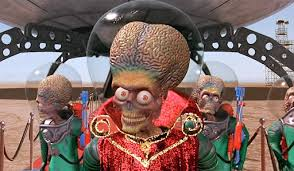 Q35: One giant leap for bug-kind
Some organisms can survive in space without any kind of protective enclosure.

True 
False
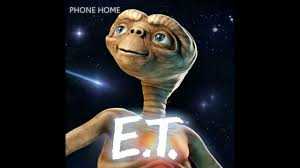 Q36: Has E.T. already phoned home?

We now have evidence that some form of life exists beyond Earth, at least in primitive form.

True 
False
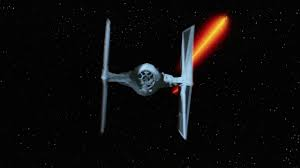 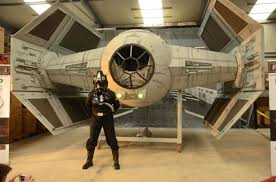 Q37: May the force be with you

In the "Star Wars" films, the Imperial TIE Fighters are propelled by ion engines (TIE stands for Twin Ion Engine). While these spacecraft are fictional, real ion engines power some of today’s spacecraft.

True 
False
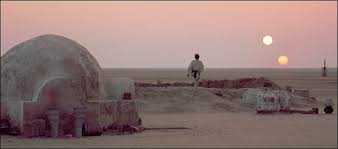 Q38: Good day, Sunshine

Tatooine, Luke Skywalker's home planet in the "Star Wars" films, has two Suns -- what astronomers would call a binary star system. Scientists have discovered recently that planets really can form within such systems.

True 
False
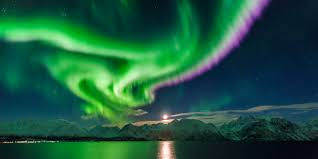 Q39: What is generally the best time of year to look for the Northern Lights (Aurora Borealis?)

No time of the year is more favorable for aurora viewing than any other.
Around the time of the equinoxes
Around the time of the winter solstice
April - July
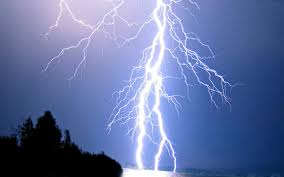 Q40: How hot is a lightning bolt compared to the Sun's "surface?"  (photosphere)

                  a.  a lightning bolt is 1% as hot

                  b.  a lightning bolt is generally 7% as hot

                  c.   most lightning bolts are 11 - 19% as hot

                  d.   none of the above
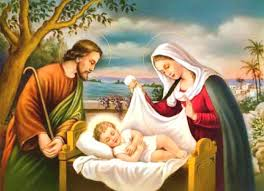 Q41: Christmas was originally celebrated at various times throughout the year.    When was December 25th established as the official birthday of Jesus Christ?  (Note: all the times listed below are AD, of course.)

a.   4th century

b.   6th century

c.  11th century

d.  13th century
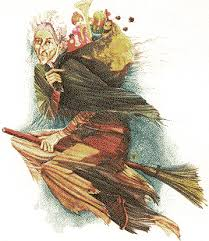 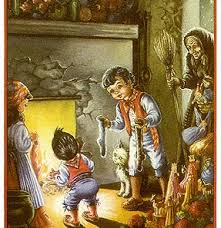 Q42: "La Befana" is the female Santa Claus counterpart in which country?

a.  Italy

b. Spain

c. Brazil

d. Costa Rica
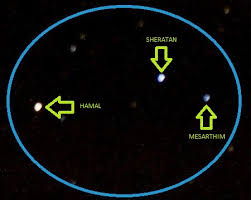 Q43: Hamal, Sheratan, Mesarthim are the names of stars within which constellation?

a. Aries the Ram

b. Scorpius the Scorpion

c. Hercules
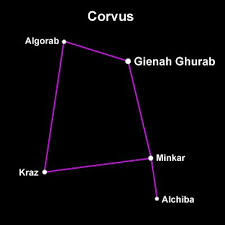 Q44:  "Corvus" is the name of the constellation depicting a ________________.

Whale
Crow
Dog
Sextant
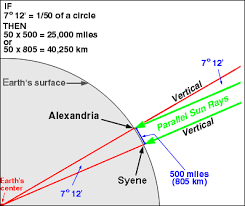 Q45: A librarian at Alexandria provided the first estimate of Earth's circumference. He was:

Ptolemy
Hipparchus
c. Eratosthenes
d.  Sappho
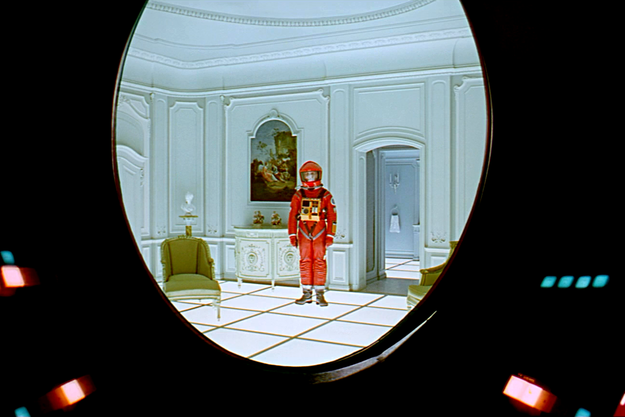 Q46: Science Fiction films: which one does the picture above come from?

Solaris
A Boy and His Dog
THX 1138
2001: A Space Odyssey
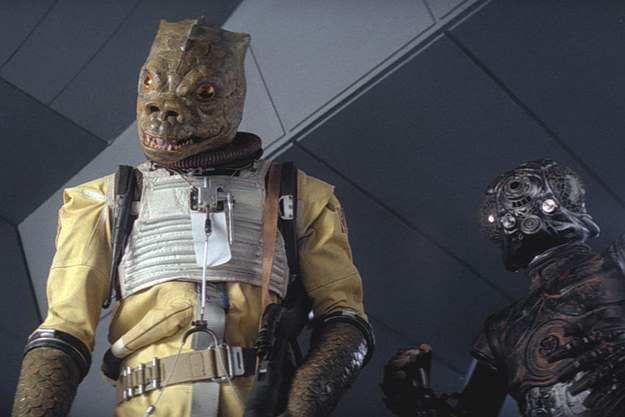 Q47: Science Fiction films: which one does the picture above come from?

Star Trek IV: The Voyage Home
Cocoon
The Fifth Element
Star Wars V: The Empire Strikes Back
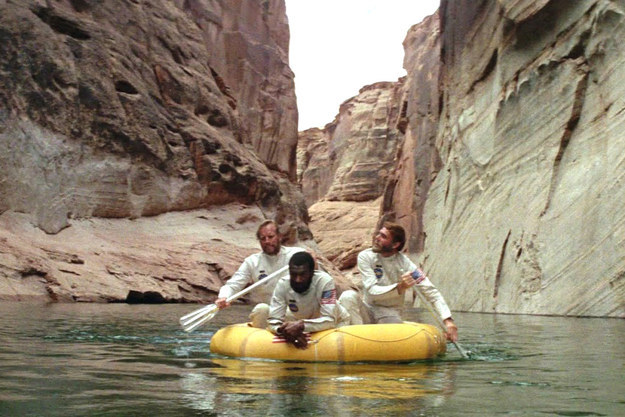 Q48: Science Fiction films: which one does the picture above come from?

Planet of the Apes
Moon
The Man Who Fell to Earth
Time After Time
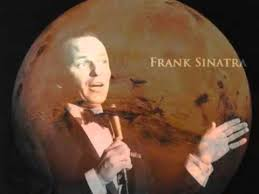 Question 49: 

Fly me to the moon
Let me play among the stars
Let me see what spring is like on X and Y
In other words, hold my hand
In other words, baby, kiss me

What are the missing planets in Frank Sinatra’s song “Fly Me To The Moon Lyrics”?